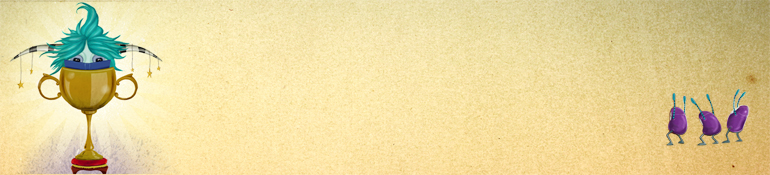 Welcome to the
2021 CBCA Queensland Readers Cup State Final
Year 5/6
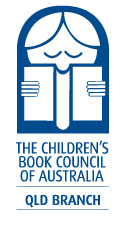 2021 STATS
790 teams registered from 637 school campuses
443 from Year 5/6
232 from Year 7/8
115 from Year 9/10

9420 estimated readers
33 272 estimated books read
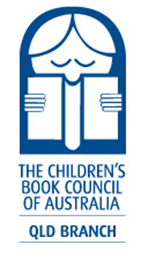 Regional Teams:
Brisbane Bayside Region: Manly State School
Hunter Phelps,	Madeleine Mackenzie, Ava Booth, Annie Connell, Kya Fitzgerald

Brisbane Central Region: Rainworth State School
Zuri Aitken,	Monty Goodwin, Annabella Nunnink	, Allanah Steer	, Finn Silverston

Brisbane North Region: Wilston State School
Evie Finger,  NaishaSidana, Daisy Sawley, Emily Davis

Brisbane South Region: Mansfield State School
Jack Besgrove, 	Aicha Bazzara,	Aleena Batrisyia, 	Mythili Sibu, 	Monica Lin

Brisbane West Region: Our Lady of the Rosary School Kenmore
Sophie Blundell, Jessica Curtis, Abby Field, Avery Scherer, Elizabeth Stone

Capricornia Region: Moura State School
Lillian Becker, Neve Gassman, Max Mallinson, Ashtyn Peterkin

Central Highlands: Moranbah State School
Henry Pilcher,	Hannah Peterson,	Elsie Gee,	Maverick Curtis,	Dolcie Blackwood

Darling Downs Region: The Glennie School
Disha Gowda	,Ruby Reinhardt,	Olivia Kemp,	Holly Keen,	Caitlyn Morrissey

Far North Qld Region: St Joseph's Parish School, Atherton
Grace Folino-Gallo,	Hannah Schrale,	Kaylee Angel	,Amelia Tomasetig
[Speaker Notes: Are these 2021 teams?]
Regional Teams continued:
Gold Coast Region: Hillcrest Christian College
Poppy James, Emily Tsymay, Amelia Ballaban, Madelyn Berkowitz, Cameron Hawley

Ipswich Region: Springfield Central State School
Nelson Smith, Mali Freeman, Neenu Biji, Shaun Saji,  Kassidy King

Mackay Region: Alligator Creek State School
Hunter Tiemes, Nikita Craigie, Jamie-Leigh Ryan, Ella Sale, Emma Stewart

North Queensland Region: Ryan Catholic College
Joshua Peters, Evie Clay, Jessica Schutz, Katie Ardon, Taylor Dickenson

South West Region: Charleville School of Distance Education
Zoe Hurford,  Liobhan Boyle, Faith Iseppi,  Paige Hurford,  Georgia Bryant

Somerset-Lockyer Region: Fernvale State School
Ryder McKiernan, Abe Moller-Nielsen, Caitlyn Murphy, RubyOtto, Lily Skinner

South Burnett Region: Coolabunia State School
Abigail Hawke, Chantel Munt, Isabelle Town, Soren Turton, Emily Black

Sunshine Coast Region: Chancellor State College
Oliver Bischoff,  Emily Dukeson,	Elaheh Kalantar,  Bryce Pollock

Wide Bay Region: Xavier Catholic College
Aspen Tough,  Finnian McDonald, Poppy Upton, Georgia Zarkovich
Organised by the
Children’s Book Council of Australia, 
Queensland Branch 

Regional teams book packs are supplied by
 the Publishers of the 2021 list

The Little Wave – Pip Harry, (UQP)
Lizard’s Tale - Weng Wai Chan (Text) 
Vincent and the Grandest Hotel on Earth – Lisa Nicol, (Penguin)
Ice Wolves – Aimee Kaufmann, (Harper Collins)
H is for Happiness – Barry Jonsberg, (Allen & Unwin)
Rules
Four rounds of eleven or twelve questions
Each round will have questions from each book.
The Quizmaster will read out each question twice.
The question will appear on the screen at the end of the first reading.
After 30 seconds, a bell will ring and the next question will be asked. If extra time is needed it will be displayed on the screen.
At the end of each round; when the bell rings stop writing and hold your answer sheet in the air for collection.
There will be no prompting from the audience or the team will be disqualified for that round.
Judges’ Hint
Write as much information 
and detail as you can 
to answer the question.
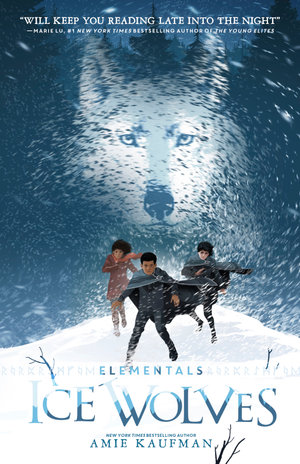 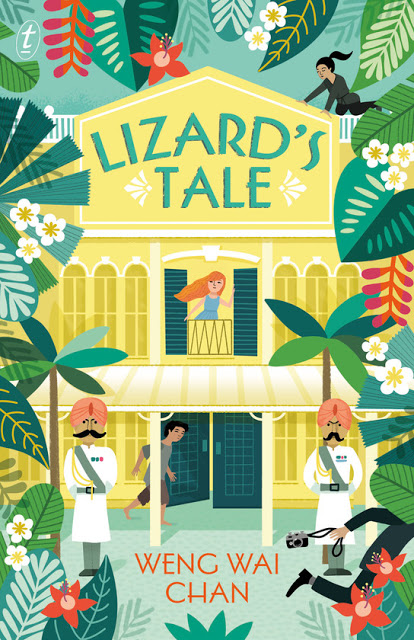 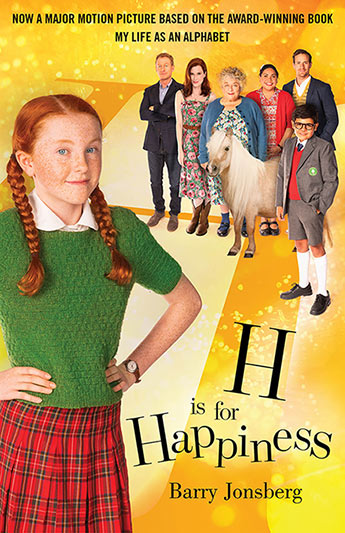 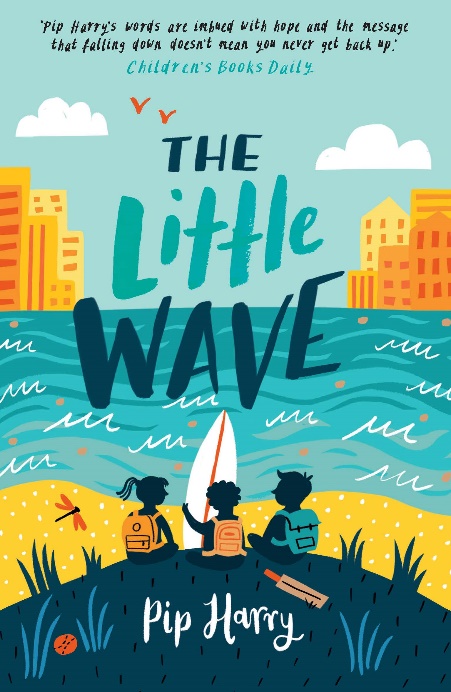 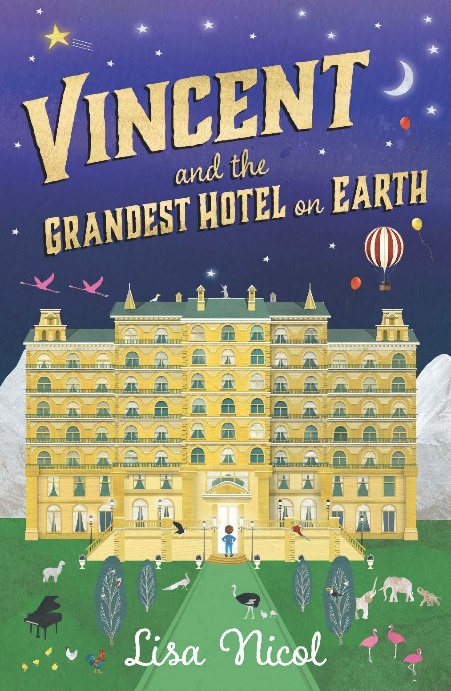 Round 1
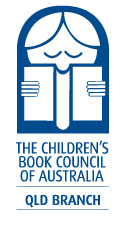 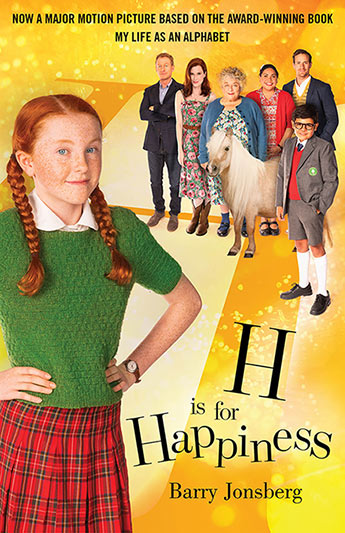 Question 1:
What were the two main requirements for Miss Bamford’s Recount assignment?
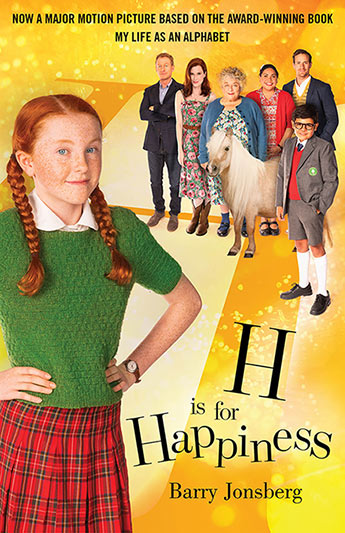 Question 2: 
What books does Candice like to read?
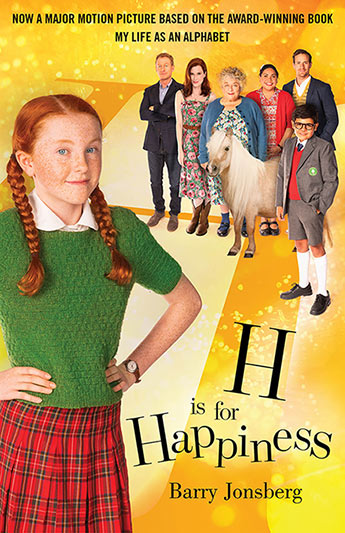 Question 3: 
Why did Candice give Miss Bamford a pirate kit?
(45 secs)
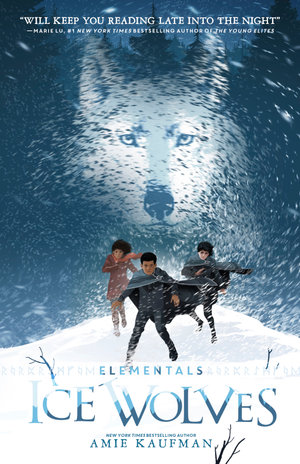 Question 4:
What is unusual about the rooftops of Holbard, and who uses them?
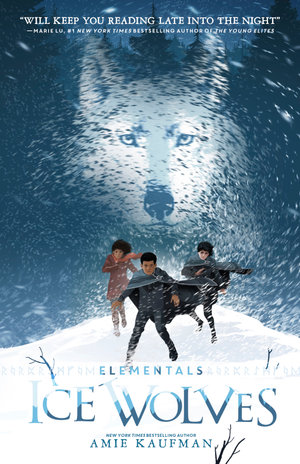 Question 5:
What is the true purpose for wolf guards wearing an amulet?
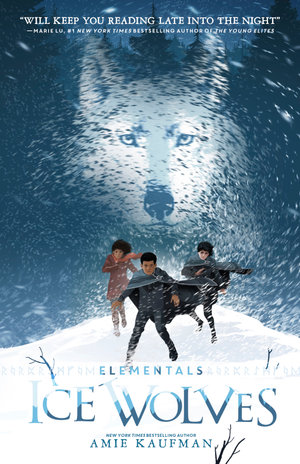 Question 6:
How was the entrance to the harbour of Vallen protected?
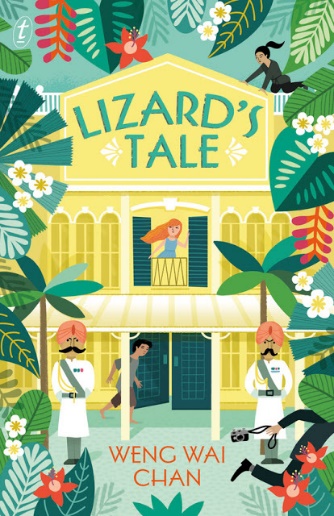 Question 7:
What was Lizard looking for in suite 70 at the Raffles Hotel, and where did he eventually find it?
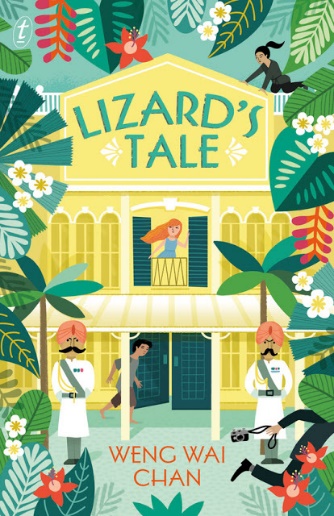 Question 8:
Why was the boy’s nickname Lizard?
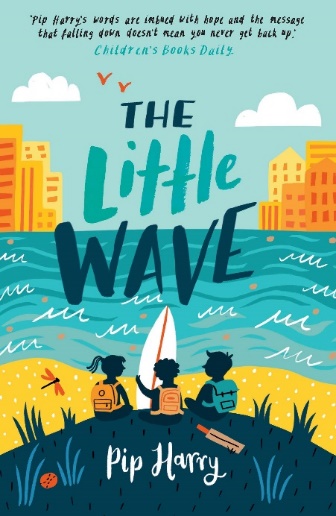 Question 9:
Why does Noah think his parents were having a joke when they called him Noah?
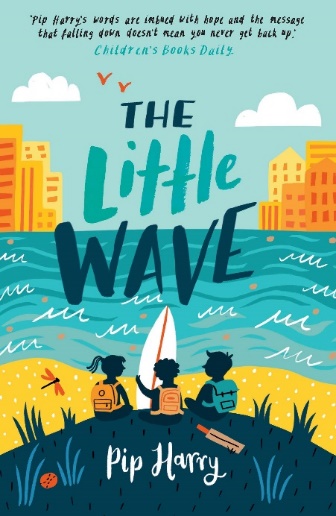 Question 10:
How does Lottie compare her house to the rest of the houses in Gilbert Street?
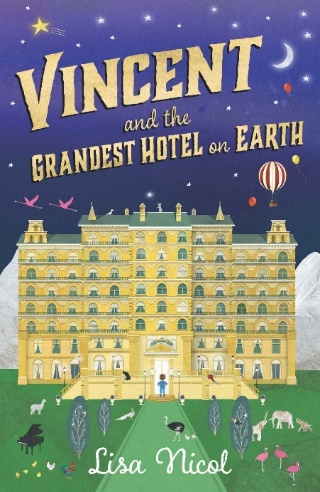 Question 11:
Describe Florence’s boots.
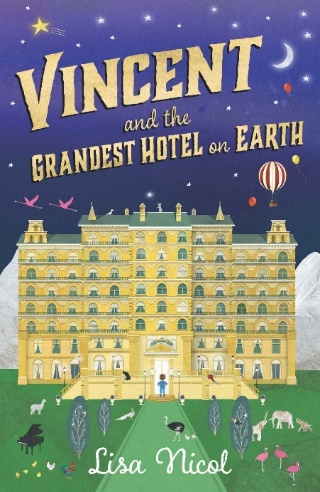 Question 12:
How did most guests arrive at the Grand Hotel, and why was this mode of transport preferred?
End of Round 1STOP WRITINGPlease hold your answer sheets up high so the runners can collect them.
Opportunity to substitute one team member nowTeam reserve please move to your team as your member to be substituted leaves the team.Only one member can be substituted.
Round 2
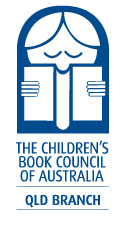 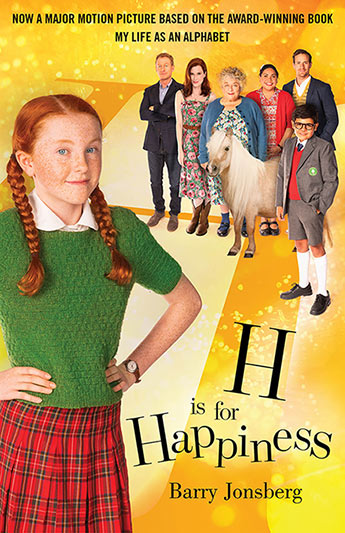 Question 1:
What, according to Candice, is the first proper word in the dictionary and what language does it come from?
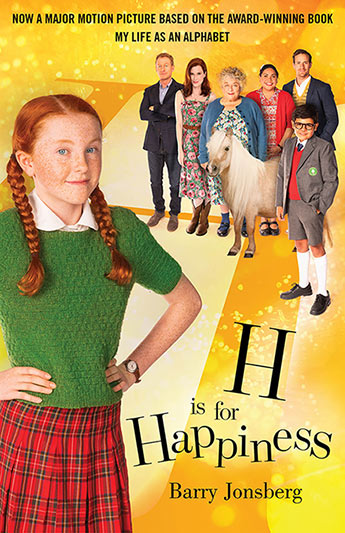 Question 2:
Candice was invited to a birthday party when she was six.  Why wasn’t she invited to parties after that?
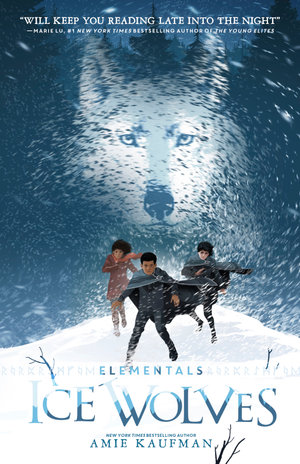 Question 3:
What are the twins’ first and second rules of staying safe together?
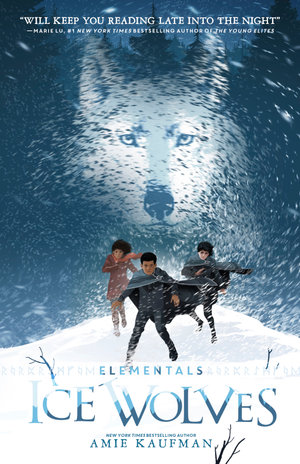 Question 4:
Why did Anders think trickery was involved when Rayna turned into a dragon?
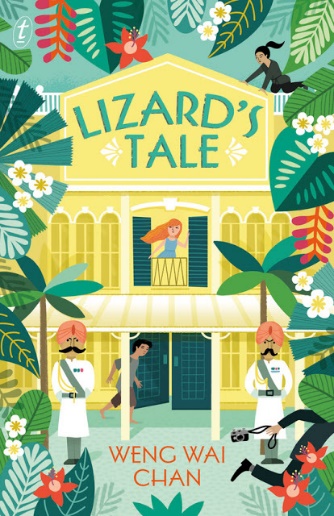 Question 5:
Who was the crooked man who worked at Raffles Hotel as a spy, and what was his official job?
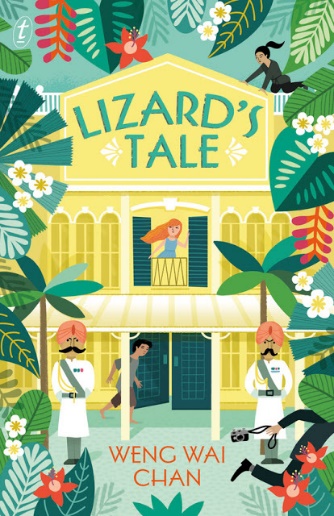 Question 6:
What vital clue did Boss Man Beng pass on to Lizard when he was dying?  Describe it.
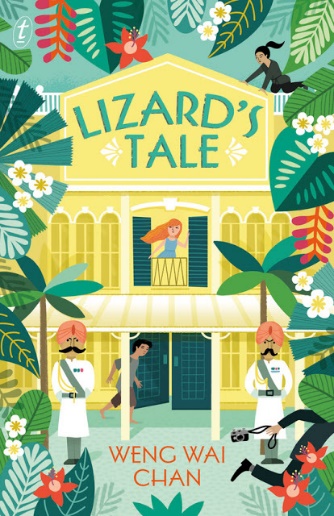 Question 7:
What was the gunjin?
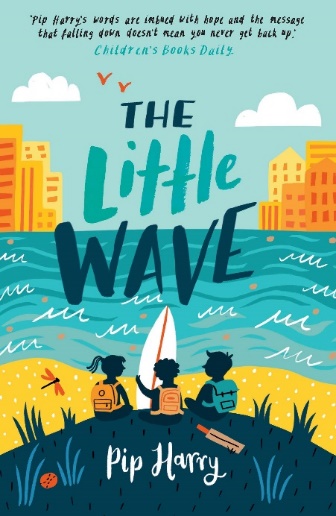 Question 8:
Why would Lottie like to be a chameleon if she were a reptile?
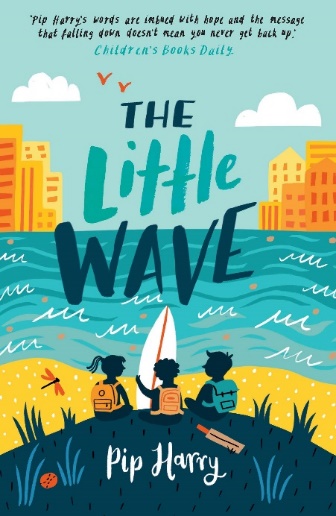 Question 9:
In Jack’s letter to Noah, what did he list as his number 1 favourite thing, and what was his least favourite?
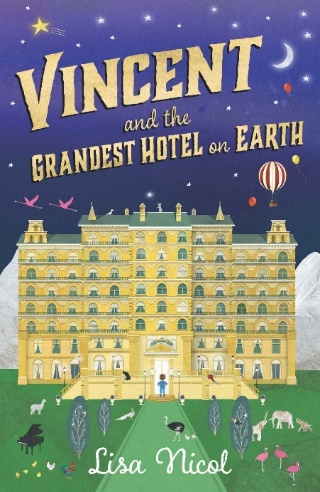 Question 10:
Why were there tiny ponies in the lobby of the hotel?
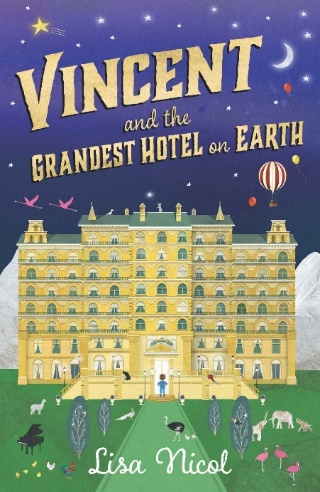 Question 11:
What two things were given to each hotel guest upon their arrival to keep for the duration of their stay?
End of Round 2STOP WRITINGPlease hold your answer sheets up high so the runners can collect them.
Opportunity to substitute one team member nowTeam reserve please move to your team as your member to be substituted leaves the team.Only one member can be substituted.
Round 3
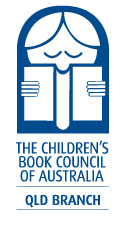 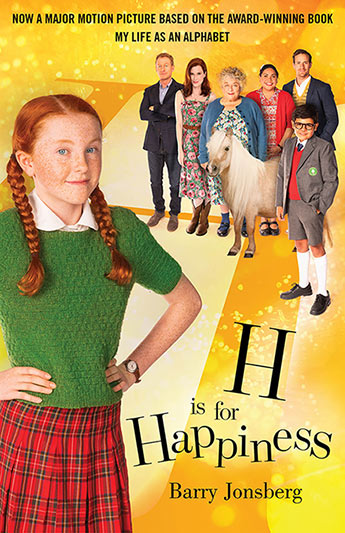 Question 1:
How did Douglas Benson solve the problem of Earth-Pig Fish possibly thinking that Candice was God?
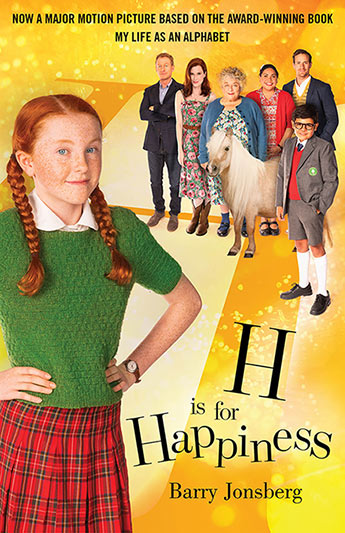 Question 2:
Apart from a brooch, what gift did Dad give Candice’s mum for her birthday, and what was so special about it?
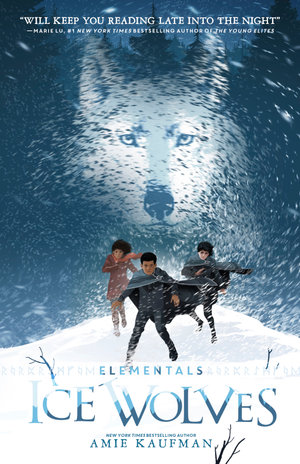 Question 3:
What is the name of the artefact that can locate dragons, and how does it work?
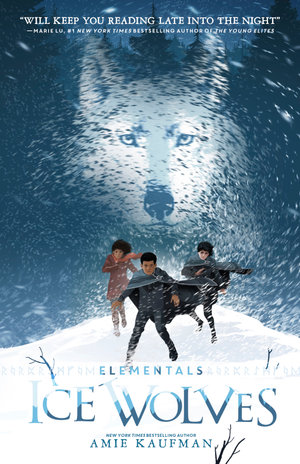 Question 4:
What is the street kids’ signal for, “Help me, it’s urgent”?
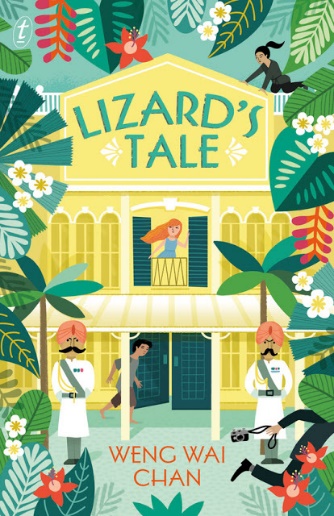 Question 5:
According to Mr Nakajima, how do Japanese people know that spring has arrived?
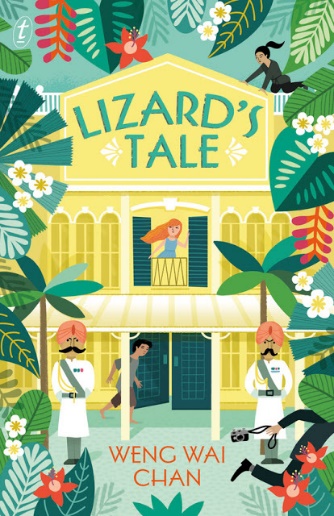 Question 6:
According to Lizard, what does Lilli do when she lies, and how does he benefit from that habit?
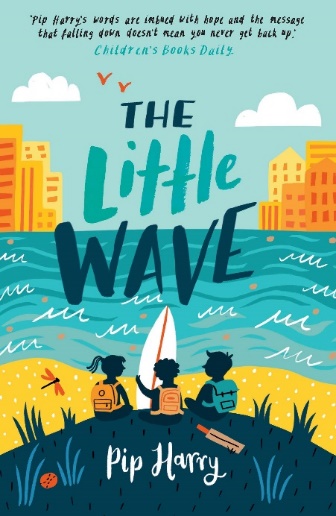 Question 7:
What were the four suggestions written on the board, that the class voted on for the fundraiser?
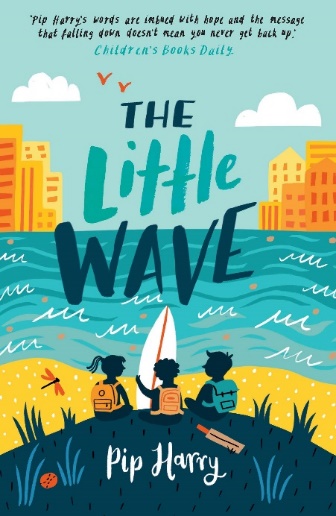 Question 8:
In a letter to Lottie, Jess explains she was different to the other kids in her class.  How did Jess’s photo show that?
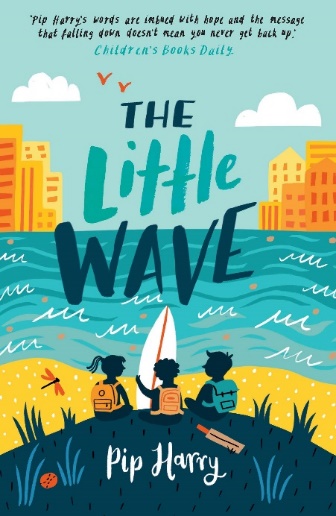 Question 9:
One day after class, Jack’s teacher, Miss Waites, asks him why he was falling asleep in class.  What is Jack’s reply?
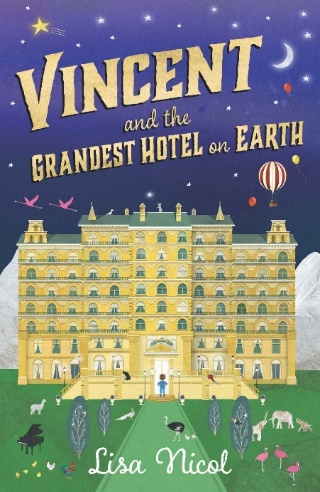 Question 10:
Which female employee at The Grand had been there for fifty years, and what was her job?
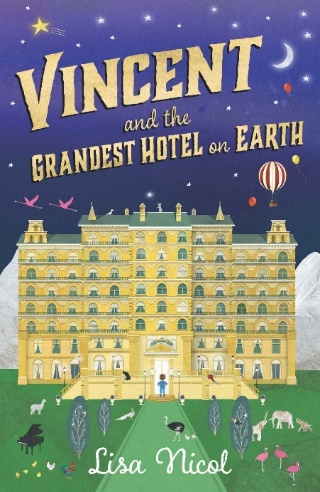 Question 11:
What was Vincent expressly warned against doing at the hotel, by the lift attendant, and how did he defy this command and get into all sorts of trouble?
End of Round 3STOP WRITINGPlease hold your answer sheets up high so the runners can collect them.
Opportunity to substitute one team member nowTeam reserve please move to your team as your member to be substituted leaves the team.Only one member can be substituted.
Round 4
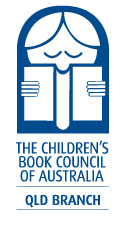 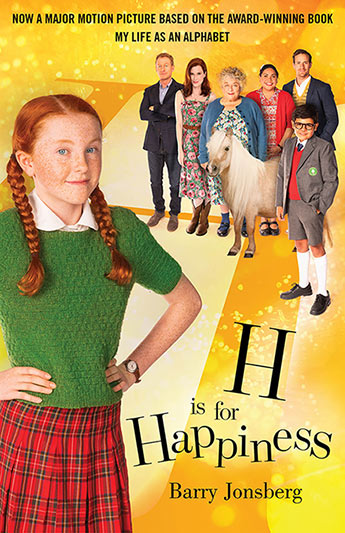 Question 1:
Candice did not want extravagant gifts from Rich Uncle Brian for her birthday.  What compromise did they make?
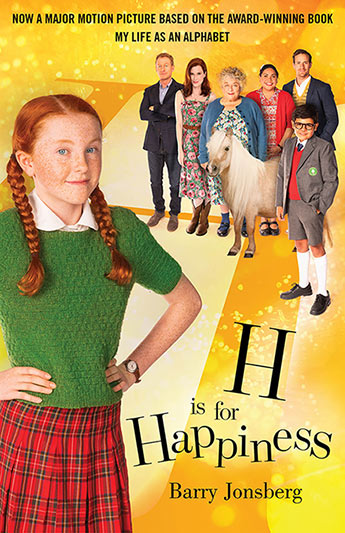 Question 2:
What conditions does Douglas Benson require when he tries to go back to another dimension?
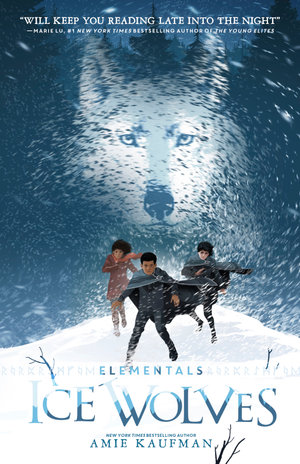 Question 3:
What is the surname of the twins and why is that significant?
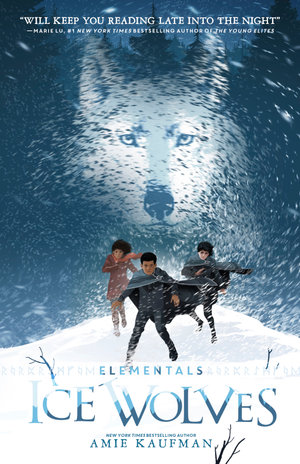 Question 4:
Why do dragons take children from Holbard at the time of the equinox?
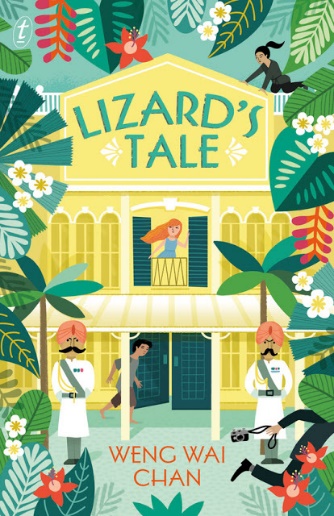 Question 5:
What did Georgina do to disguise her white skin when she went to Chinatown to find Lizard?
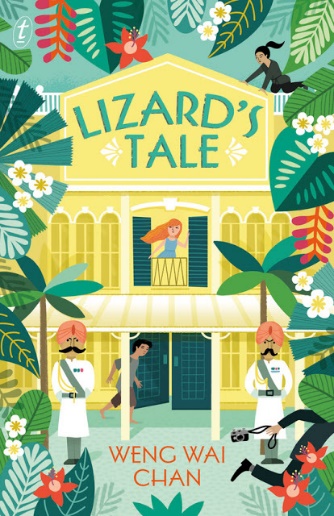 Question 6:
What was it that made Lizard suspect that Uncle Archie had something to do with the codebook in the teak box, that he had stolen from Raffles?
45secs
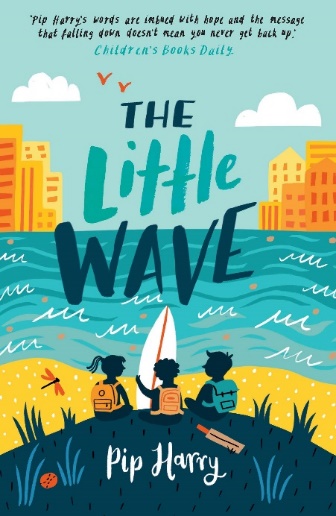 Question 7:
What is the good news and the bad news, delivered by a lifesaver, to the students on the last afternoon of the beach trip?
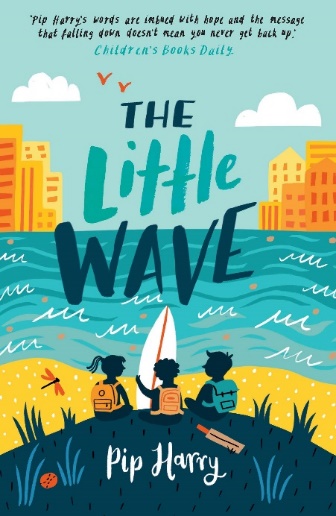 Question 8:
What slogans were printed on the T Shirts that Jess (Miss Waites) had bought for herself and Lottie, and which T Shirt was for which person?
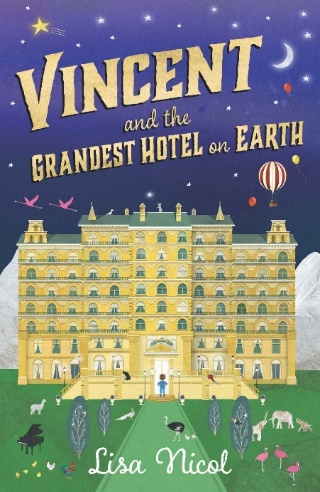 Question 9:
What was the purpose of the two doors in La Chambre de Pommes Frites that the D’Silva boys stayed in?
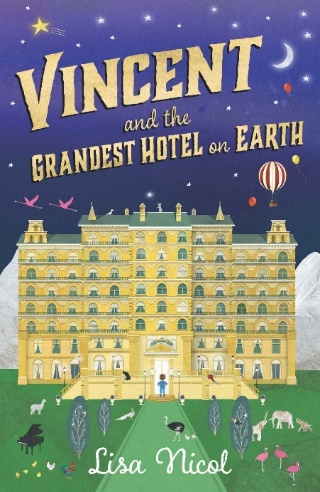 Question 10:
What did Vincent’s sister prefer to be called, and why?
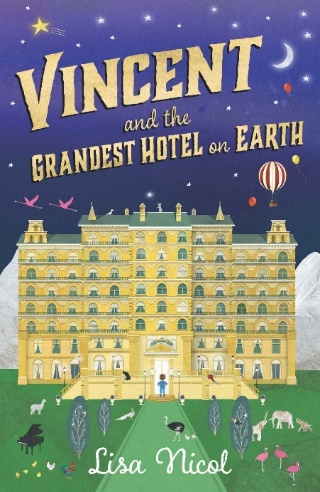 Question 11:
What did Rupert mean when he said Vincent was a shoe-shifter?
End of Round 4STOP WRITINGPlease hold your answer sheets up high so the runners can collect them.
Tie-breaker Questions
From H is for Happiness 

1. What does the letter ‘C’ stand for in Candice’s Alphabet Biography.
From Ice Wolves 

2. What is the title and name of the leader of the wolves?
From Lizard’s Tale 

3. What was Lizard’s real name?
From The Little Wave

4. What is Lottie’s passion and what does she want to do as a career one day?
From Vincent and the Grandest Hotel on Earth

5. After Vincent’s family moved into the hotel, what job was given to Vincent’s mother?
Thank     You To
CBCA Qld State Finals Coordinators
Regional Coordinators 
and Team Coordinators
and the Teams
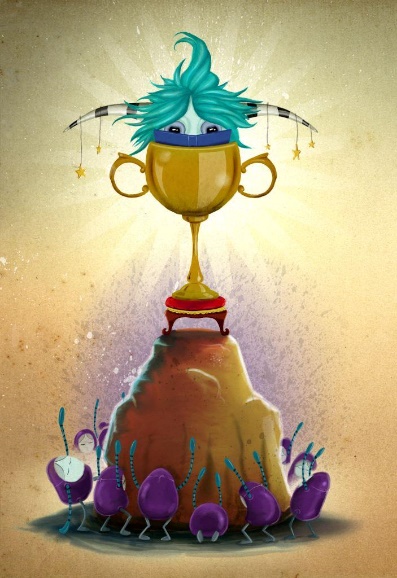 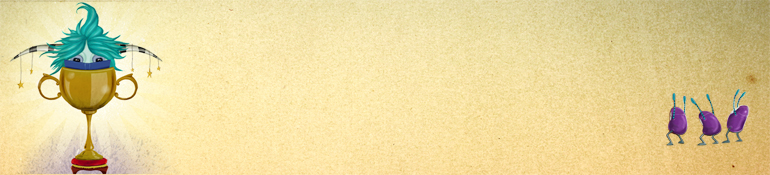 2021 CBCA Queensland Readers Cup 
State Final Year 5/6
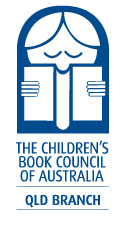